Москвофільська  журналістика
Виникнення москвофільства на Західній Україні. 
Франко як дослідник москвофільства.
Періодика москвофілів. 
 Банкрутство москвофільства на початку ХХ століття

				Література
1. Михайлин І. Л. Історія української журналістики ХІХ століття. Київ : Центр навчальної літератури, 2003. 720 с.
2. Животко А. Історія української преси. Київ : Наша культура і наука, 1999. 368 с.
3. Шологон Л. НАЦІОНАЛЬНО-КУЛЬТУРНИЙ РУХ УКРАЇНЦІВ ГАЛИЧИНИ СЕРЕДИНИ ХІХ СТ. НА СТОРІНКАХ ЧАСОПИСУ “ЗОРЯ ГАЛИЦЬКА” (1848–1857 рр.). URL : http://irbis-nbuv.gov.ua/cgi-bin/irbis_nbuv/cgiirbis_64.exe?C21COM=2&I21DBN=UJRN&P21DBN=UJRN&IMAGE_FILE_DOWNLOAD=1&Image_file_name=PDF/Nikp_2013_22-23_41.pdf
4. Франко І. Іван Гушалевич // Франко І. Зібр. творів: У 50 т. Київ, 1982. Т. 35. С. 73.
Москвофільство має давню історію в Галичині і зародилося як суспільно-політична течія незадовго до революції 1848 року. Початково русофільство було пов'язане з поширенням ідей про слов'ян. взаємність і самобутність та орієнтацією на Росію як єдину на той час незалежну слов'янську державу.
МОСКВОФІЛЬСТВО, русофільство – національно-культ. і сусп.-політ. течія серед укр. ("руського") населення Галичини, Буковини, Закарпатської України
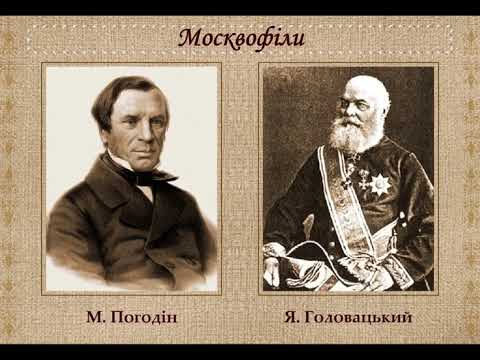 Ідеї москвофільства: Москвофіли орієнтувалися на московський царизм, отримували за це значну підтримку від російських державних установ, у тому числі й грошову. 
	Опираючись на щедру матеріальну підтримку, москвофіли створили потужну видавничу базу, яка складалася з кількох газет і журналів, науково-літературних збірників. У поглядах на український народ вони стали на позиції великодержавного російського шовінізму, стверджуючи, що окремого українського народу не було й немає. Є лише українське відгалуження «руського» народу.
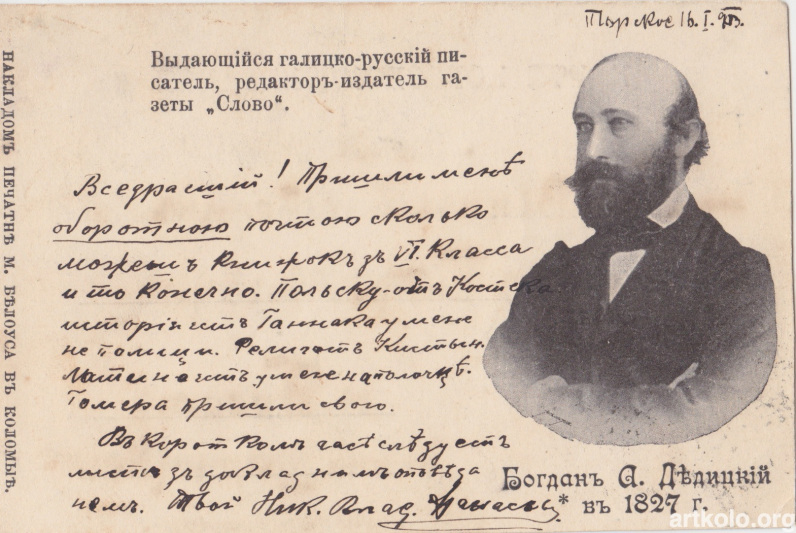 І. Франко насьогодні залишився найавторитетнішим і найглибшим дослідником москвофільської журналістики. 

І. Франко так характеризує ідеологію цієї літературної та суспільно-політичної течії

По-перше, "усіх серця хилилися до Росії« ;
по-друге, від тієї Росії чекали політичної допомоги: захисту від польської та єврейської переваги: матеріальної підтримки російських патріотів у Галичині, нарешті обдарування літературою, наукою й навіть мовою;
по-третє, ідеалом бачилася асиміляція, "пробували потроху пересаджувати до Галичини російщину, спроваджуючи російські книги і газети, передруковуючи з невеличкими змінами російські статті».
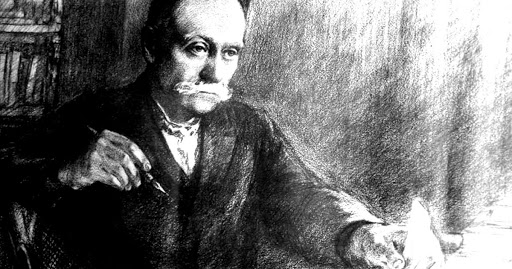 Від 1848 року до кінця XIX століття в різній час і в різних місцях видавалося до 40 москвофільських газет і журналів.
Типологія москвофільської журналістики
офіційні урядові видання, що видавалися від імені Австрійської держави для галицьких русинів ("Галичо-Рускій Вестник");
-загальні, суспільно-політичні, якісні видання («Зоря Галицька», "Новины", «Слово»);
літературно-наукові часописи ( "Пчола" Івана Гушалевича, "Семейная Библиотека«, "Учитель«);
- жіночі часописи (С. Шехович та його  журнал "Лада" , «Русалка»).
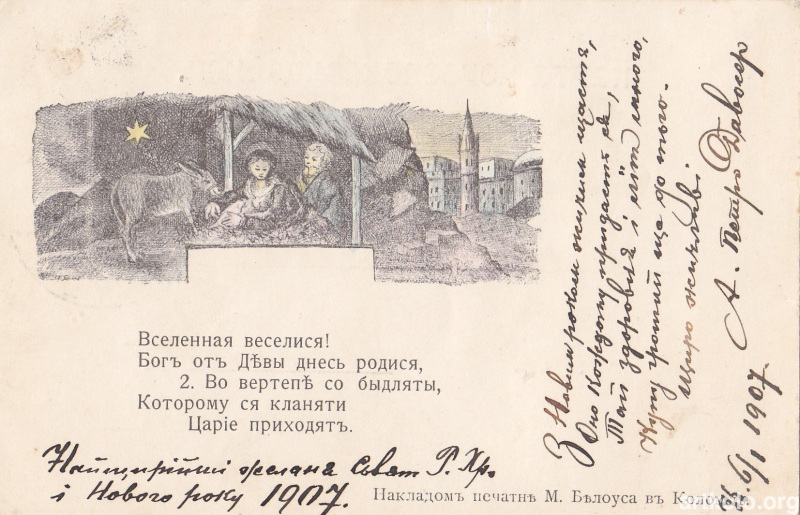 Москвофільство на початку XX століття майже збанкрутувало. 
у 1914 році "Просвіта" мала 2944 читальні, а "Общество им. Качковского" - близько 300; 
Український крайовий ревізійний союз об'єднував 909. а "Русский ревизионный союз" - 106 кооперативів;
 у 1913 році до Галицького крайового сейму обрано 30 депутатів від народовців і 1 від москвофілів.
Проте сьогодні Україна знає значну частину москвофілів і в новітню політичну добу, а відтак вивчення цього явища, його журналістики й боротьби з ним українського народу – обов'язок нашої науки.
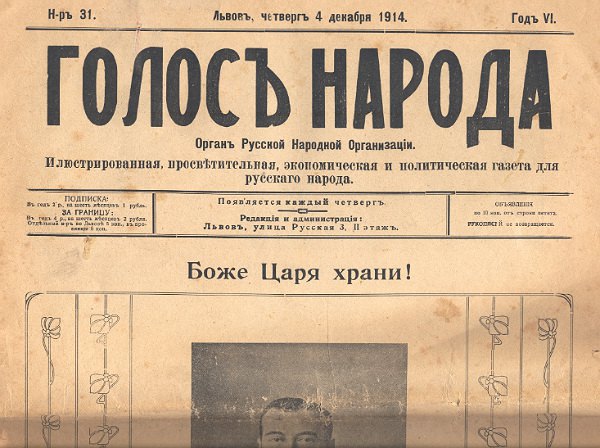 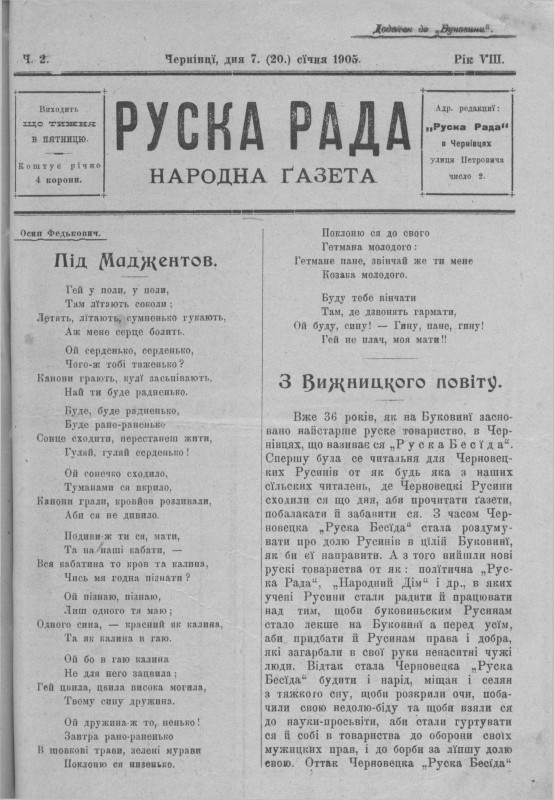